Homeroom warm up8/16/19
Write about your best family vacation memory. Be sure to tell why it was your best vacation.
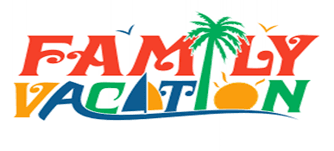 Intervention Warm up8/16/19
Disappointment can be a most distressing emotion to put up with. In Chapter 2 Bruno faces a great disappointment and feels his parents have let him down. Describe a time in your life (or the life of a friend) when you felt bitterly disappointed.
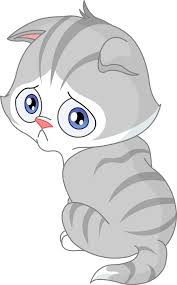 Computer log ins
Be sure to have a pencil or pen when you go to computer #5
Press Ctrl, Alt, Delete at same time
Username should be your 6 digit lunch #
Password should be your 6 digit birthday. MMDDYY
If you’re able to log in with this information, complete the log next to the computer and then log off of computer/return to your seat.
If you’re not able to log in with this information. Complete log next to eyewash station. Write your name, lunch# and date of birth.
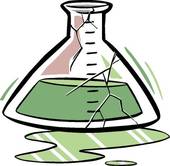 Science warm up8/16/19
If you break glassware during a lab you should



A. Tell the teacher immediately
B. Clear people out of the area and leave broken glass for a janitor
C. Tell the teacher on the way out of class at the end of the period
D. Try to clean it up yourself quickly so you won’t bother anyone
WHAT’S NEW IN SCIENCE?

DCI: Disciplinary Core Ideas
SEP: Science and Engineering Practices
CCC: Cross-Cutting Concepts
Phenomena
Houghton, Mifflin, Harcourt textbook
State Assessment
Disciplinary core idea
Disciplinary Core Ideas (DCI) are explanations of what you will be learning in a particular unit.


Ex. 7.PS1.1 Develop and use models to illustrate the structure of atoms, 
                 including the subatomic particles with their relative positions  
                 and charges.
Science and Engineering Practices
Science and Engineering Practices (SEPs) are what you will do to learn science content.

Asking Questions and Defining Problems
Developing and Using Models
Planning and Carrying Out Investigations
Analyzing and Interpreting Data
Using mathematics and computational thinking
Constructing Explanations and Designing Solutions
Engaging in Argument from Evidence
Obtaining, Evaluating, and Communicating Information
Cross-cutting concepts
Cross-cutting Concepts is what you will understand about the science you have learned.

Pattern
Cause and Effect
Scale, Proportion, and Quantity
Systems and System Models
Energy and Matter
Structure and Function
Stability and Change
phenomena
Phenomena are observable events that occur in the universe that you will use your science knowledge to explain or predict.
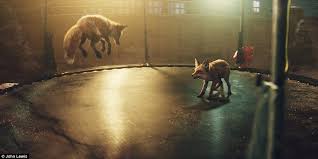 How is a fox able to jump on a trampoline just like a child? Where does the energy come from?
Phenomena handout
What we expect
Phenomena
handout
This Photo by Unknown Author is licensed under CC BY-ND
Phenomena example
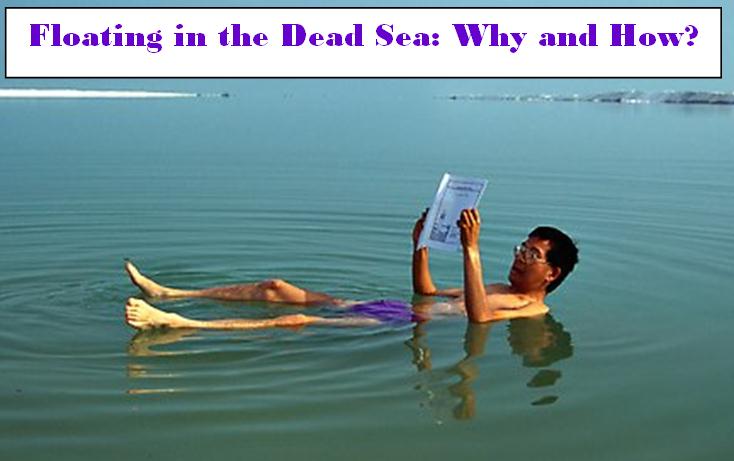 Instructions:
Using the phenomena handout, complete the four sections on the handout.
science Closure8/16/19
Which of the following are examples of Science & engineering practices?

Asking Questions
Engaging in argument from evidence
Using mathematics and computational thinking
All of the above